Basics	of  PHARMACOLOGY
Pharmacokinetics
Greek word-Pharmakon means drug, Kinein means:  To move
It deals with-
Absorption – taken into the body
Distribution – moved into tissues
Metabolized – changed so can be excreted
Excreted – removed from the body
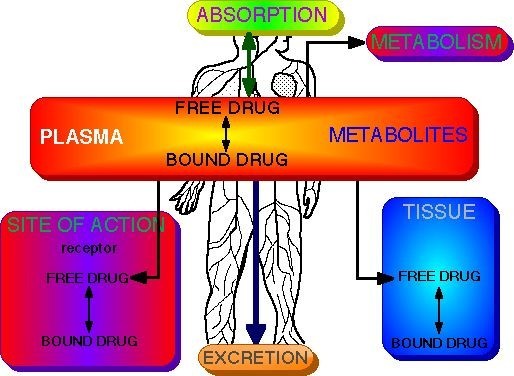 ABSORPTION OF DRUG
The process by which the drug enters into the systemic  circulation from the site of administration ( except  intravenous or intra-arterial routes ) through the  biological membrane is called absorption of drug .
In case of intravenous or intra-arterial administration  the drug is not absorbed and it enters into the  circulation directly .
DISTRIBUTION OF DRUG
All the consequences of delivery of drug to the tissue is called  distribution of drug. Distribution of drug means dividing and  spreading of drug to the tissue.
•
Selective distribution of drug: It means special distribution of drug  in the certain tissue of the body due to special affinity between  particular drug & particular body constituents
Examples-  Ephedrine  Tetracycline
Heavy metal (arsenic)  Dioxin
Thiopental Na+
→ Iris
→ Ca++ containing tissue (bones/teeth)
→ hair and nail
→ heart
→ adipose tissue
BIO-TRANSFORMATION OF  DRUG ( METABOLISM)
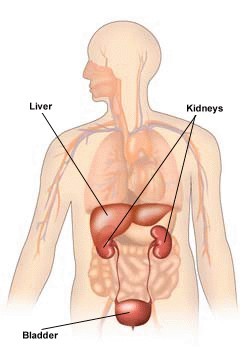 Site of Metabolism
BIO-TRANSFORMATION OF  DRUG (METABOLISM)
Molecular alteration of drug in a living body with or without  enzyme .

Why necessary ?
Drugs are chemical substance & interact with living organism. As  we need drugs for treatment of diseases similarly we also want to  get rid of them from the body to overcome their persistent effects.

100 mg of phenobarbitone would have a half life of greater than  100 years if it is not removed from the body by making some  changes in its molecules . For this reason drug metabolism is  necessary .
Result	of biotransformation:
Active drug is converted to inactive drug e.g..	morphine
→morphine glucouronide
Inactive drug is converted to active drug e.g. Levedopa→  Dopamine
Active drug is converted to active metabolites e.g.  Heroine→ Morphine
Toxic drug are converted to less toxic or nontoxic drug e
.g.
morphine →morphine glucouronide
Nontoxic drug is converted to toxic drug e.g. Parathione
→Paroxine
ELIMINATION OF DRUG
Elimination includes all the processes that  terminate the presence of the drug in the  body .
Drugs are excreted from the body after  being partly or wholly converted into polar  metabolites .
Routes of	excretion of drug
•
Major processes:
Kidney: Frusemide pethidine ,
Hepato-billiary process: Tetracycline, Chloramphenicol
Gastro-intestinal: Antacid , BaSO4
Pulmonary: Inhalation anesthetics, Alcohol
Minor processes:
Skin/ sweat glands : Vit-C ,iron, Griseofulvin
Saliva : morphine, caffeine
Breast : morphine ,phenobarbitone
Vagina :Metronidazole
Tear: Rifampicin
•
Factors affecting elimination
Disease: Heart liver or kidney disease lowers  perfusion to organs of elimination.
Age: Reduced glomerular filtration, and liver  metabolism
Obesity: Slows elimination of lipid soluble  drugs.
Presence of other drugs: Phenobarbitol  induces liver oxidizing enzymes. Cimetidine  inhibits liver oxidizing enzymes
PHARMACODYNAMICS
It is a branch of Pharmacology which deals  with the effects of Drug & Mechanism of  action.
Dosage
Effects
Pharmacokinetics
Pharmacodynamics
Effects of Drugs
Therapeutics (Beneficial effect)
Toxicology (Adverse effect)
Drug- Derived from Drouge (French  word) = A Dry Herb
Definition: According to the World Health  Organization (WHO),1992-
‘’ A Drug is any substance or product that is used  or intended to be used to modify or explore  Physiological system or Pathological states for  the benefit of the recipient.’’

Aim of Drugs: To improve quality of life.
Basic use of	drugs
Diagnosis- BaS04 →GIT lesion
Prevention- Vaccine, Contraceptives,  toxins
Suppression/Control- Insulin for DM,  Anti-hypertensive drugs.
Treatment- Antibiotics for infection,  Diuretics for edema, analgesic for pain.
Prodrug
The drugs which do not produce any pharmacological  effect until they are chemically altered within the body.

Purpose of prodrug:
To modify absorption ?
To modify distribution ?
To modify the duration of action ?
To reduce adverse effect ?
To overcome difficulties in Pharmaceutical formulation.?
Examples- Castor oil, levodopa etc.
Drug nomenclature
Pharmacopoeia: It is an official publication  written by legally authorized body constituted by  law which describes drugs that are used  commonly with their source, properties, action,  standardization, indication, contraindication etc.
B.P → British Pharmacopoeia.
U.S.P → United States Pharmacopoeia
I.P → Indian Pharmacopiea
INN → International non-proprietary name  (WHO recommended)
JP → Japanese Pharmacopoeia
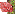 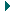 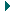 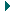 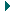 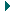 Naming of	Drugs
Chemical Name
Generic/Non-proprietary/Official/Approved name.  Trade/Proprietary/Commercial/Brand name.

Examples of a Drug with 3 types of name:
Acetylsalicylic acid (Chemical name)  Aspirin (Generic name)
Eras	( Trade name)
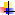 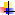 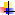 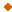 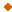 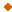 Receptor
•
Receptor are macromolecular structures with which the drug  binds & form a drug-receptor complex that initiates a chain of  events leading to the pharmacologic/therapeutic action (s).
Receptors are:
protein or lipoprotein in nature
situated on the cell membrane or within the cell (cytoplasm, nucleus)
bound mostly reversibly

Location of Receptor:
On the cell membrane- Insulin
Within cytoplasm- Steroid receptor
Within nucleus- Thyroid receptor.
Common Receptor and their  Subtypes
▪
Cholinoceptor or cholinergic receptor
Muscarinic  nicotinic
▪
▪
▪
Adrenoceptor or adrenergic receptor
Alpha  Beta
Histamine receptor
H1  H2  H2
Dopamine receptor
D1  D2
▪
▪
▪
▪
▪
▪
▪
▪
▪
Common Receptor and their Subtypes--  continued
5-hydroxytryptamine receptor
•
•
•
5-HT1
5-HT2
5-HT3
▪
Opoid receptor
•
•
•
Mu  Kappa  delta
▪
GABA receptor
▪
▪
GABA1  GABA2
▪
Prostaglandin receptor
Drug-Receptor Terminologies
Affinity: Affinity is the tendency of drug to bind with  a receptor.
Efficacy: The effect produce by a drug is called  efficacy.
Potency: The power of a drug to produce the desired  effect is called potency.
Agonist: Drugs having affinity as well as efficacy are  called agonist. E.g. Sulbutamol → Beta-receptor  agonist
Antagonist: Drugs having affinity but lacking  efficacy are called antagonist. E.g. Atropine →  Muscarinic antagonist.
Posology: Deals with dosage of Drug.
Dose: Amount of drug or medicinal substance to be  administered at one time is called dose
Dosage: Determination of the amount , frequency and  number of dose for a patient is called dosage.
Therapeutic dose: Dose require to produce the optimal  therapeutic effect is called therapeutic dose.
Maximum dose: Largest dose of drug that is safe to  administration and produce no toxic	effect is called  maximum dose.
Minimum dose: Smallest dose of drug that will be  effective is called minimum dose.
POSOLOGY
Lethal dose: Dose that cause death of some  experimental animals.
Toxic dose: Dose that causes signs and  symptoms of drug toxicity.
Pediatric drug dose: Calculation of dosage  based on age or weight are conservatives and  tend to underestimate the required dose.
Age (Young’s rule):
Dose=Adult dose x Age(years)/Age+12
POSOLOGY
•
Booster dose: An additional dose( of an immunizing agent) to  increase the protection afforded by the original series of  injections. The booster dose is given some months or years  after the initial immunization.
Loading dose: The “loading dose” is one or series of doses  that may be given at the onset of therapy with the aim of  achieving the target concentration rapidly.
Maintenance dose: Dose required to maintain the desired  effect that is achieved by preceding dose.
Test dose: Amount of drug given initially ( before giving full  therapeutic dose) to see the response of drug to tissue is called  test dose.
Fatal dose: Amount of dose that cause death of 100% of  experimental animals.
•
•
•
•
Plasma concentration vs. time profile of a  single dose of a drug ingested orally
Plasma Concentration
Time
POSOLOGY
ED50(Median effective dose): The dose at  which 50% of individual exhibit the specified  quantal effect is called ED50
TD50(Median toxic dose): The dose required to  produce a particular toxic effect in 50% of test  animals is called TD50.
LD50(Median lethal dose): The dose required to  produce death in 50% of experimental animals  is called the LD50.
THERAPEUTIC INDEX
Therapeutic index is the ratio between the  median lethal dose and the median effective  dose.
So, therapeutic index =LD50/ED50  [In experimental animal]
Or, Therapeutic index is the ratio between median  toxic dose and the median effective dose.
So, therapeutic index =TD50/ED50
[In clinical medicine]
12
Plasma Concentration
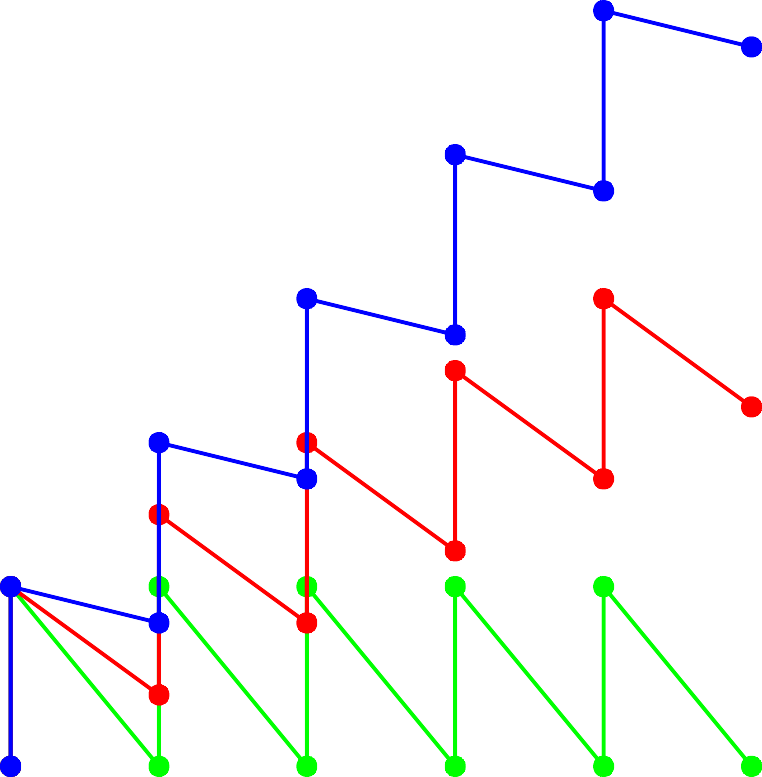 TOXIC RANGE
10
8
THERAPEUTIC RANGE
6
4
2
SUB-THERAPEUTIC
0
4	5
Dose
0
1
2
3
6
7
8
9
THE DOSE-RESPONSE RELATIONSHIP
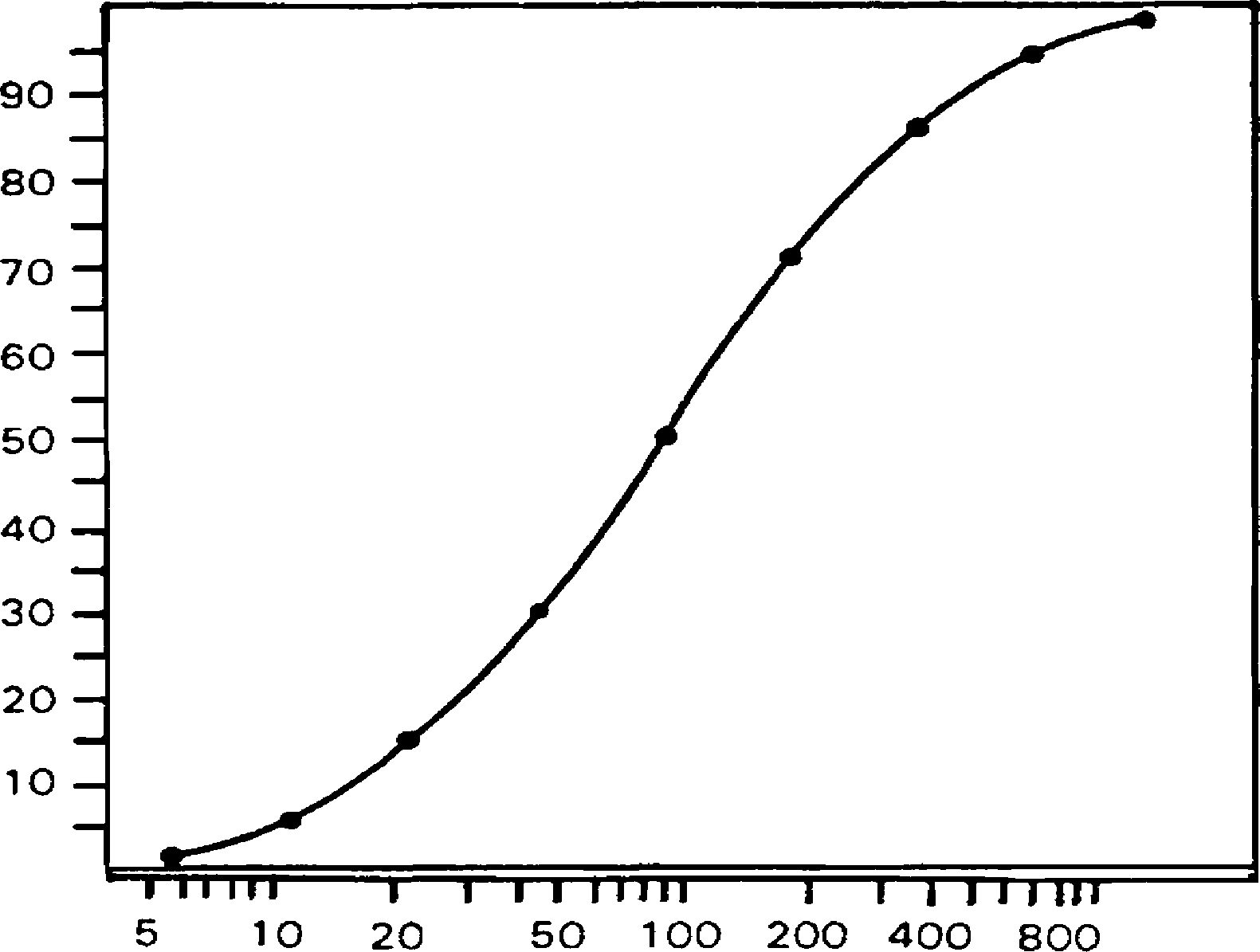 Half life
Definition: The time by which the effect of a drug will come  to half is called the Biological half life of that drug.
Example: 4 mg of a drug is administered. Blood  concentration become 2mg (50%) after 10 minutes. So,  plasma half-life =10 minutes.
Importance:
Half life gives gross idea about the Pharmacokinetics  and Pharmacodynamics of a drug.
Half life gives idea about the duration of action of a  drug.
It can guide the dosage schedules.
Low Half life → Frequent administration
High half life→	Should be given once or twice daily
➢
➢
Bioavailability
Definition: It is the amount or percentage of active  drug that is being absorbed from a given dosage  form & is made available to the site of action is  called the Bioavailability of that particular from.
e.g. Bioavailability of Paracetamol is 50%. It  means if a patient orally takes 500 mg of  Paracetamol, only 250mg (50%) of drug will reach  to the systemic circulation.
Bioavailability
Destroyed  in gut
Not  absorbed
Destroyed  by gut wall
Destroyed  by liver
to  systemic  circulation
Dose
Bioavailability
Plasma concentration
70
60
50
40
30
20
10
0
(AUC)o  (AUC)iv
i.v. route
oral route
Time (hours)
0
2
4
6
8
10
Drug interaction
•
Drug interaction is a phenomenon which occurs when the effects of one  drug are modified by the prior or concurrent administration of another  drug. Drug interaction may result beneficial or harmful effects. Drug  interaction may occur-
Out side the body- Phenytoin + Infusion fluid = Precipitation
At absorption level- Antacid + Tetracycline = Decreased absorption of  Tetracycline
At distribution level- Sulfonamide + Aspirin = Sulfonamide toxicity
At bio-transformation level- Warfarin + Barbiturates = Decreased  anticoagulation
At excretion level- Penicillin + Probenecid = Increased penicillin level
At receptor level (Pharmacodynamics) – Thiazide diuretic + Beta  Blocker = Hypertension
Route of	Drug Administration:
Oral
Intravenous
Intra-arterial
Intramuscular
Subcutaneous
Intraperitoneal
Topical
Suppository
Inhalation
Sub-lingual
Local injection
Intrathecial
DISPOSITION OF DRUGS
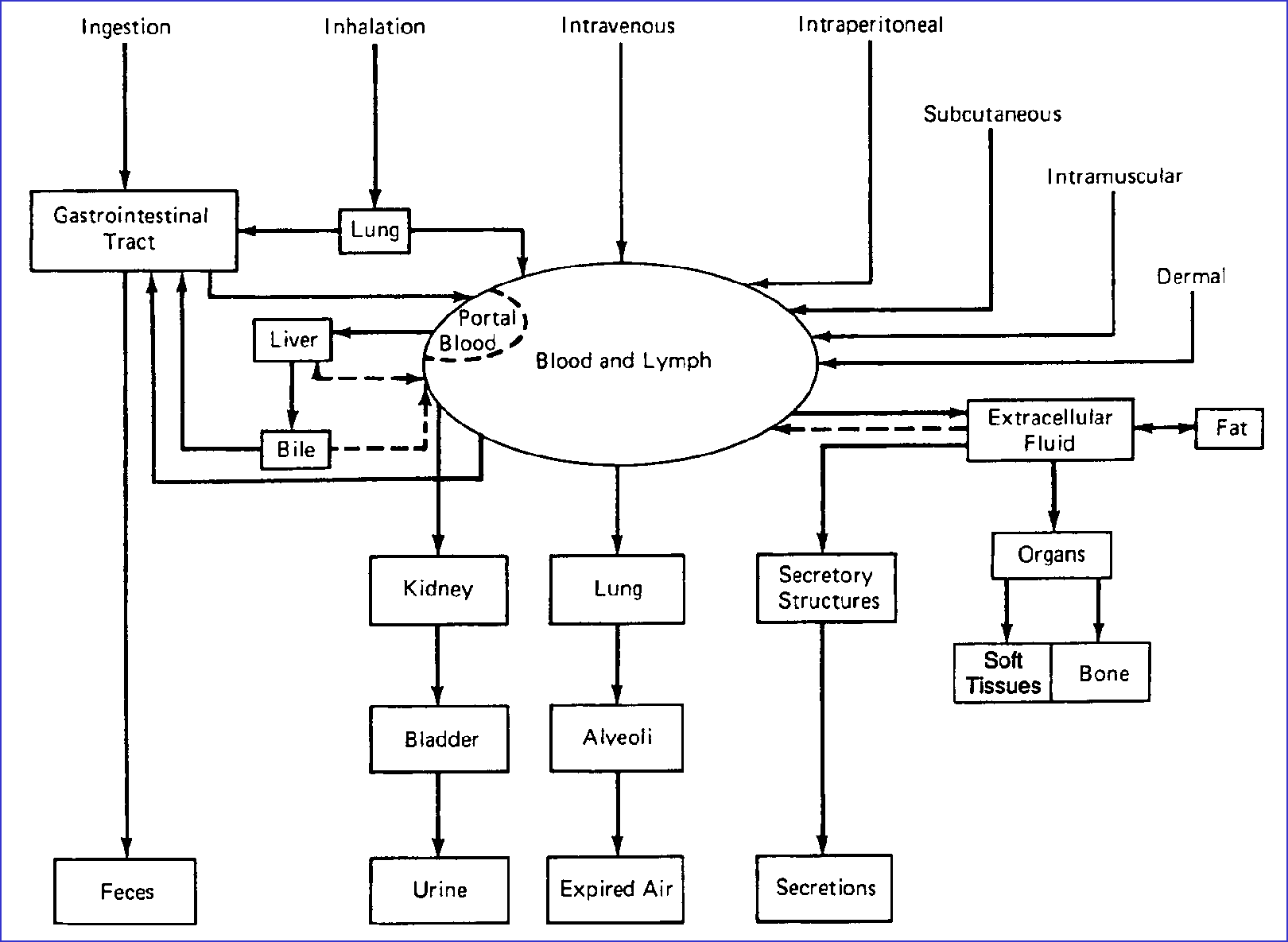 THANK YOU ALL